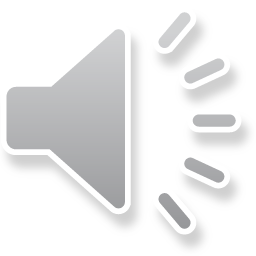 Vamos 
A
con
JUGAR